Algoritmusok és Adatszerkezetek I.
Bináris keresőfa implementációk
2020. október

7. hét – 6. videó
S07E06
Keresőfa Javában
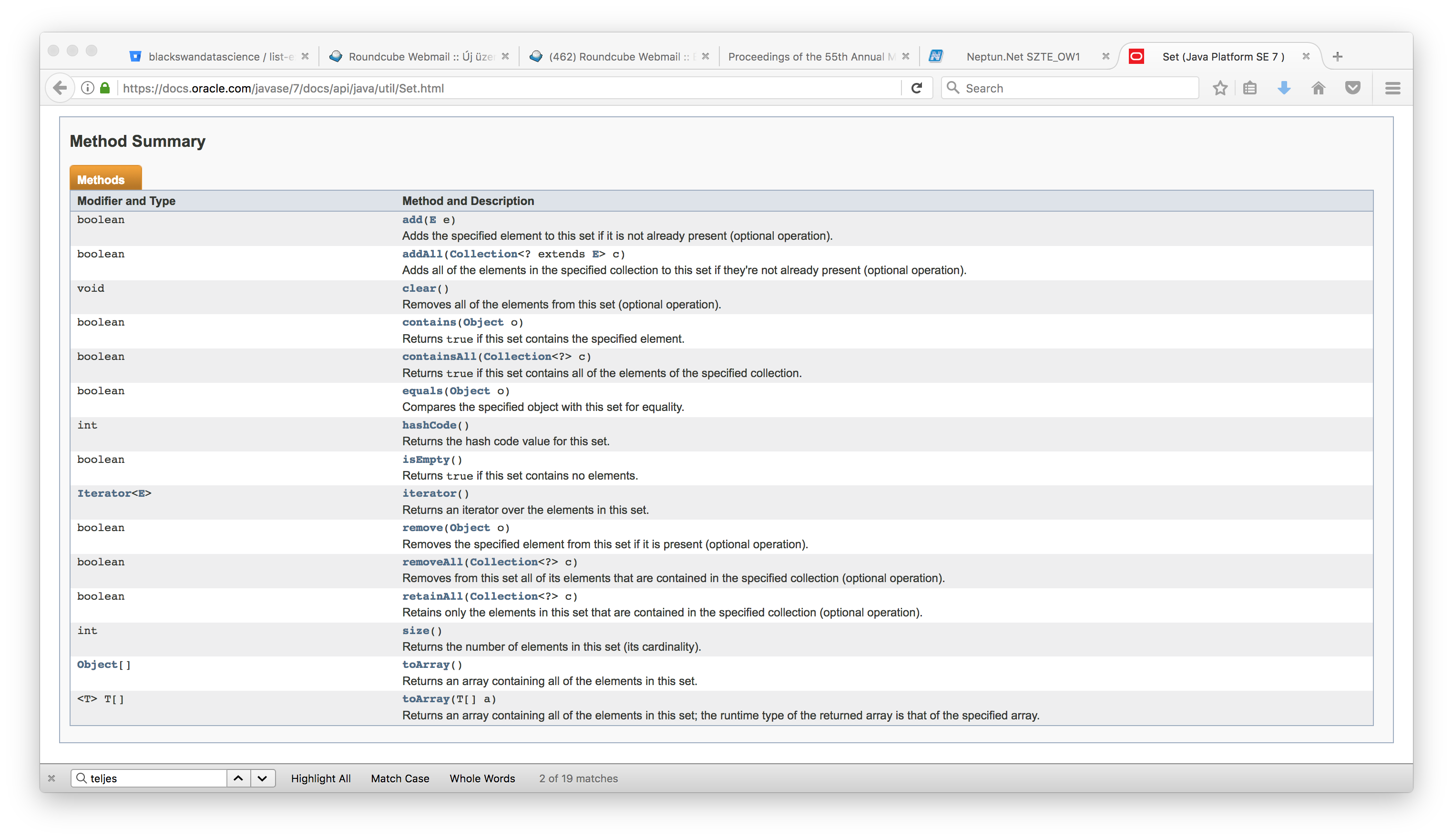 Java TreeSet
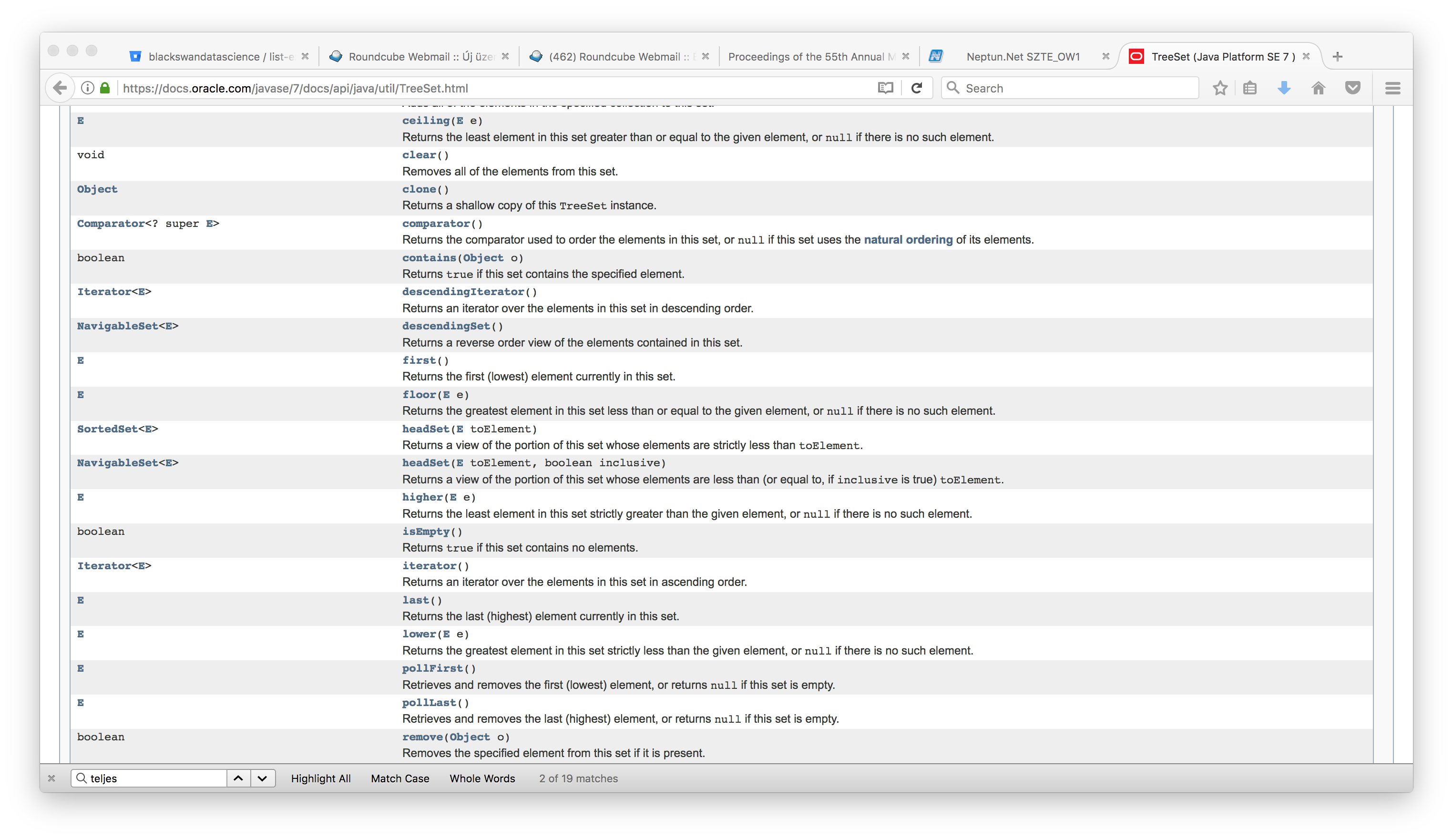 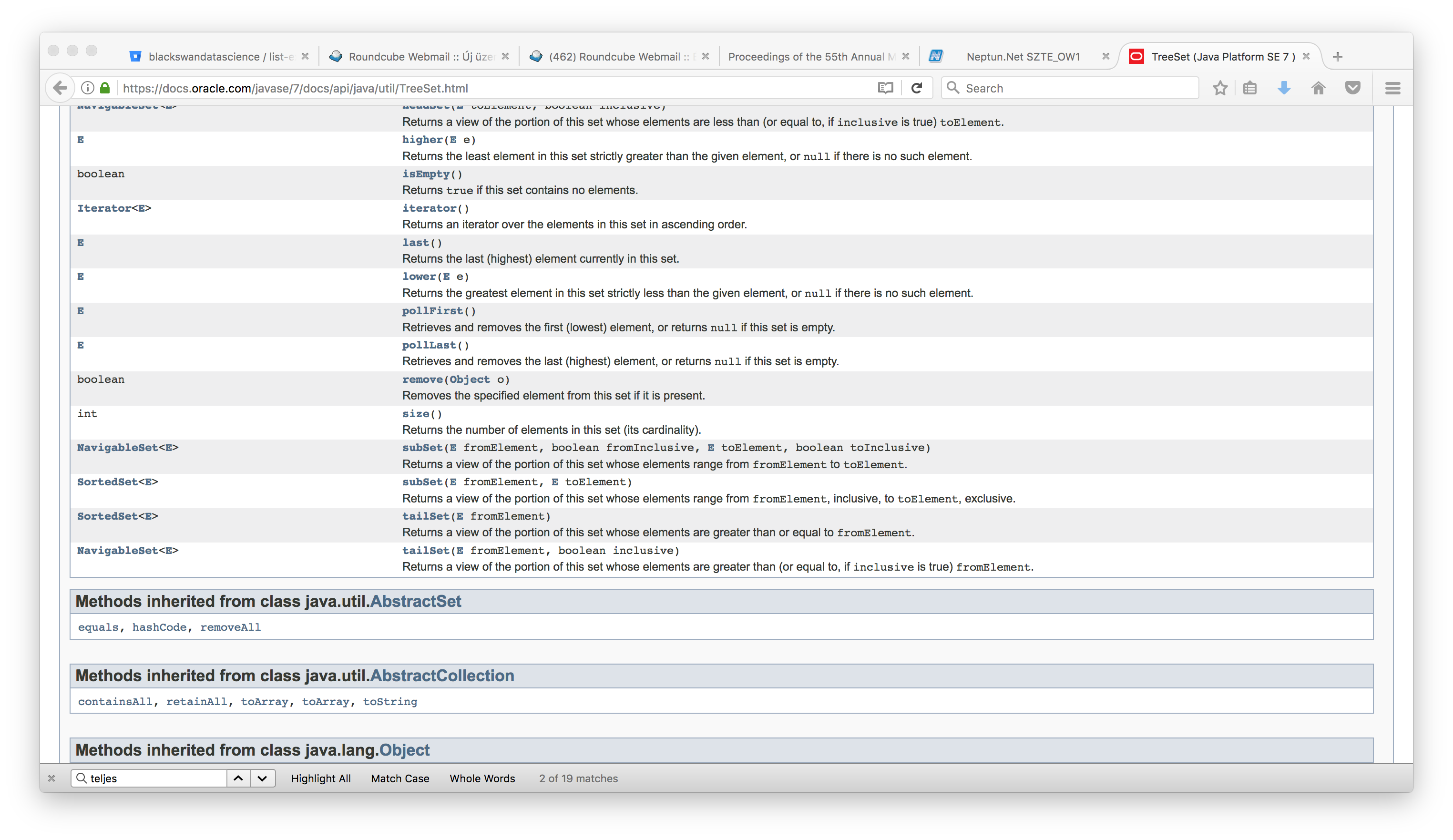 Keresőfák
Implementációk általában piros-fekete fát valósítanak meg:

C++		std::set
C#		TreeSet
Scala 	collection.immutable.TreeSet